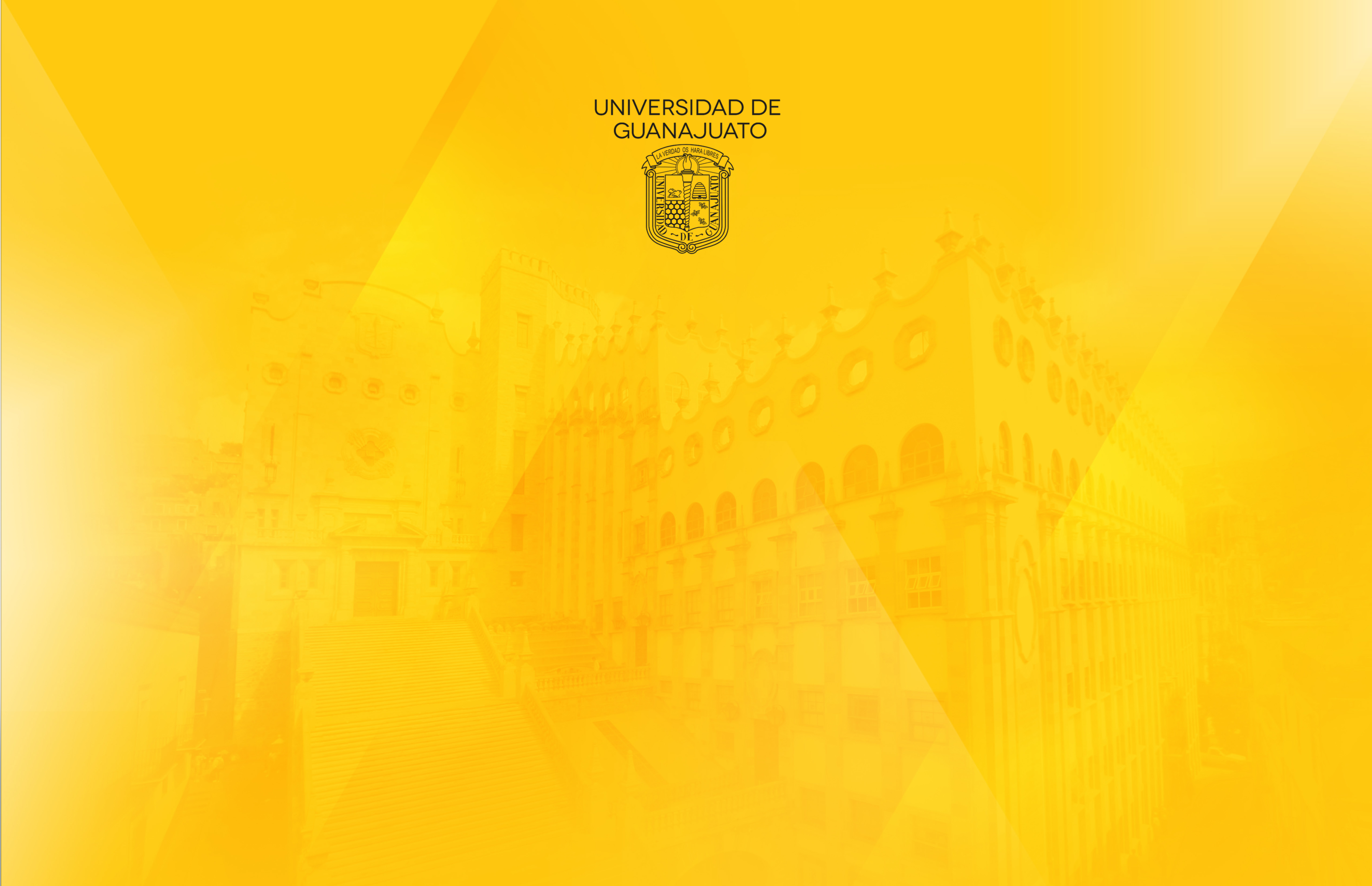 NOMBRE DE LA PRESENTACIÓN
TÍTULO
UNIVERSID AD DE GU ANAJU A T O